ФЕДЕРАЛЬНОЕ ГОСУДАРСТВЕННОЕ БЮДЖЕТНОЕ ОБРАЗОВАТЕЛЬНОЕ УЧРЕЖДЕНИЕ ВЫСШЕГО ОБРАЗОВАНИЯ
РОССИЙСКИЙ ГОСУДАРСТВЕННЫЙ АГРАРНЫЙ УНИВЕРСИТЕТ – МСХА ИМЕНИ К.А. ТИМИРЯЗЕВА
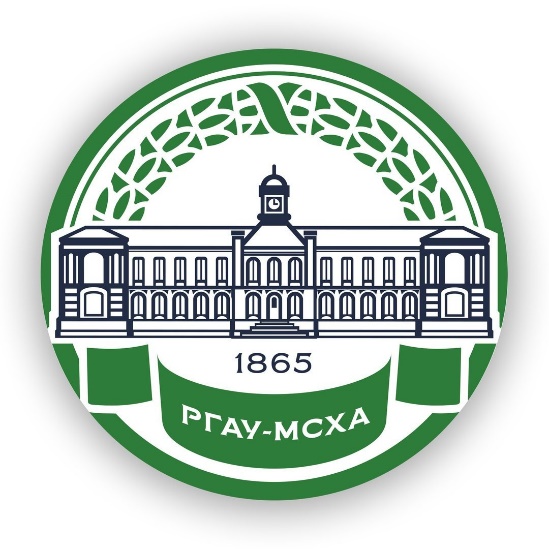 ПОРЯДОК ДЕЙСТВИЙ ПРИ ПОЛУЧЕНИИ СООБЩЕНИЙ, СОДЕРЖАЩИХ УГРОЗЫ ТЕРРОРИСТИЧЕСКОГО ХАРАКТЕРА
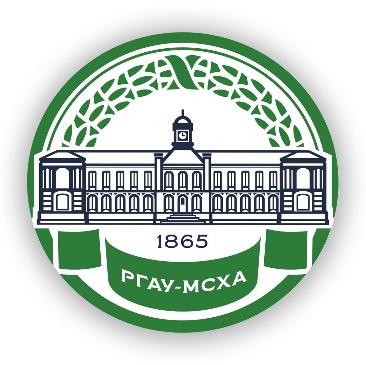 ПОРЯДОК ДЕЙСТВИЙ ПРИ ПОЛУЧЕНИИ СООБЩЕНИЙ, СОДЕРЖАЩИХ УГРОЗЫ ТЕРРОРИСТИЧЕСКОГО ХАРАКТЕРА
Постарайтесь дословно запомнить разговор и зафиксировать его на бумаге. 
При наличии в телефоне функции записи разговора – задействуйте её.
По ходу разговора отметьте пол, возраст и особенности речи звонившего:
голос (громкий, тихий, низкий, высокий);
темп речи (быстрый, медленный);
произношение (отчётливое, искажённое, с заиканием, шепелявое, акцент, диалект);
манера речи (с издёвкой, развязная, нецензурные выражения).
4. Обязательно отметьте звуковой фон (шум машины, железнодорожного транспорта, звук аппаратуры, голоса, шум леса и т.д.).
5. Характер звонка (городской, междугородный).
6. Зафиксируйте время начала и конца разговора.
7. В ходе разговора постарайтесь получить ответы на следующие вопросы:
куда, кому, по какому телефону звонит этот человек;
какие конкретные требования он выдвигает;
выдвигает требования он лично, выступает в роли посредника или представляет какую-то группу лиц;
на каких условиях они согласны отказаться от задуманного;
как и когда с ними можно связаться;
кому вы можете или должны сообщить об этом звонке.
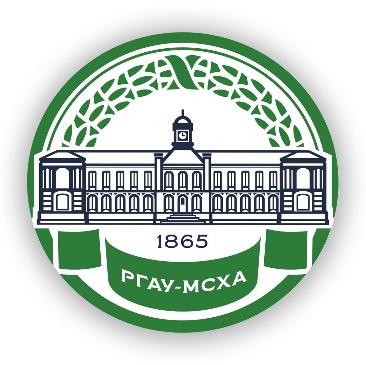 ПОРЯДОК ДЕЙСТВИЙ ПРИ ПОЛУЧЕНИИ СООБЩЕНИЙ, СОДЕРЖАЩИХ УГРОЗЫ ТЕРРОРИСТИЧЕСКОГО ХАРАКТЕРА
8. Если возможно, ещё в процессе разговора сообщите о нём сотруднику безопасности или руководству Университета, если нет – немедленно по его окончании.
9. Постарайтесь добиться от звонящего максимально возможного промежутка времени для принятия вами и вашим руководством решений или совершения каких-либо действий, поставить в известность правоохранительные органы.
10. Не распространяйтесь о факте разговора и его содержании. 
11. Максимально ограничьте число людей, владеющих информацией.
12. При наличии в телефоне функции автоматического определителя номера запишите определившийся номер телефона в тетрадь. 
13. При пользовании проводным телефоном не вешайте телефонную трубку по окончании разговора.
14. В течение всего разговора сохраняйте терпение.
15. Говорите спокойно и вежливо, не прерывайте абонента.